Fig. 5.  (A) TNF‐α and (B) MIF synthesis in cultured HMC incubated with pIgA (50 µg/ml) from normal controls (n=10), ...
Nephrol Dial Transplant, Volume 18, Issue 1, January 2003, Pages 36–45, https://doi.org/10.1093/ndt/18.1.36
The content of this slide may be subject to copyright: please see the slide notes for details.
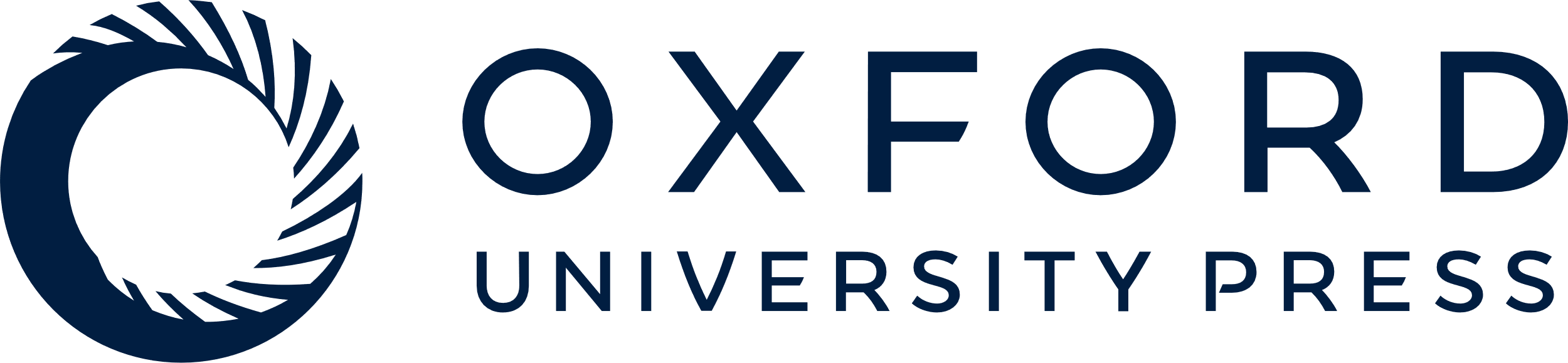 [Speaker Notes: Fig. 5.  (A) TNF‐α and (B) MIF synthesis in cultured HMC incubated with pIgA (50 µg/ml) from normal controls (n=10), quiescent IgAN (n=10), active IgAN (n=10), HSP (n=5), lupus nephritis (n=10), minimal‐change nephropathy (n=10), membranous nephropathy (n=10) and healthy subjects with pharyngitis (n=5). The values in cells incubated with pIgA from patients with quiescent IgAN, active IgAN, HSP, or lupus nephritis were higher than those incubated with same concentration of pIgA from healthy controls. (Asterisk, P<0.0001; hash, P<0.001.) pIgA from patients with active IgAN induced a higher production of MIF by HMC than pIgA from patients with quiescent IgAN (P=0.0009). The results represent the mean±SD.


Unless provided in the caption above, the following copyright applies to the content of this slide: European Renal Association–European Dialysis and Transplant Association]